專利申請案
發明人代表
發明人所屬學院/附屬機構及姓名
<OO學院/附設醫院>
XXX教授
專利技術
也可以是計畫/研究名稱等
準備申請專利的名稱(概要)
基本資料
沿用前頁 “專利技術”
寫發明/研究技術的姓名以及任職單位
要申請技術的領域(細胞、藥物..等)及主要技術內容
預計申請國家
如無智財共有，請填「無」
如：國科會、農業部、衛福部、SPARK…等，計畫名稱及編號等
2
申請標的摘要
技術摘要簡介。
簡述技術摘要內容
3
專利申請技術內容
包含現有技術的缺點以及本專利改善的技術。
也可以請事務所填寫
4
申請專利範圍
此頁主要填入專利申請範圍(Claim，請求項)或主要技術圖式
也可以請事務所填寫
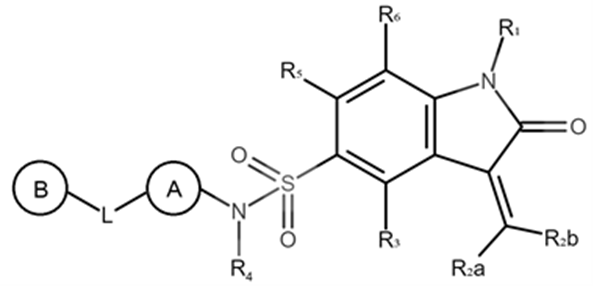 5
申請標的之可專利性分析
檢索以下資料庫：
     全球專利檢索系統
關鍵字：
(((Lactobacillus Johnsonii) or (約氏乳桿菌) or (L. johnsonii)) AND ((肺損傷) or (lung injury) or (支氣管肺發育不良) or (bronchopulmonary dysplasia) or (BPD)))
技術比對如下表：









結論:本案的技術特徵a)及b)雖並未完全被相關文獻1~2所揭露，不過同一屬的菌株通常具有相類似的功效，對於其他形成肺損傷的態樣並無減緩效果的反向證據，將有助於增加本案具可專利性的說服力。
根據事務所提供檢索報告填寫
6
申請標的之SWOT分析
此頁填寫若有問題，請與TTO專案經理聯繫
7
申請標的之市場分析
此頁填寫若有問題，請與TTO專案經理聯繫
Total addressable market (TAM)：整體潛在市場
2023年全球OOOO市場規模約為52億美元至54億美元之間。預計未來幾年內，該市場將以年均複合增長率（CAGR）約為2.7%至5.9%增長。
Service addressable market (SAM)：服務可觸及市場
台灣的OOOO市場規模可根據台灣人口在全球人口中的比例進行估算。根據2023年的數據：全球人口：約80億人台灣人口：約2380萬人台灣人口比例：約0.2975%
由此可估算台灣OOOO市場規模為：
SAM=52億美元×0.2975%=1.5455億美元
TAM
全球OOO患者規模
SAM
台灣OOO患者需求規模
SOM
Serviceable Obtainable Market (SOM)：可獲得服務的市場
如本技術在台灣市場能夠獲得約1%的市場份額，可獲取市場規模為：SOM=1.5455億美元×1%=0.015455億美元，即約154.55萬美元，約5,000萬新台幣。
本技術可觸及之台灣OOO患者
8
[Speaker Notes: SOM 代表產品或服務的短期銷售潛力，SAM 代表產品或服務的目標市場份額，TAM 代表產品或服務的潛在規模。
市場規模評估有兩種方式：自上而下與自下而上。就其本身而言，兩者都不能為你提供完整的資訊，因此兩種評估方式都要稍微做一下，這相當重要。
原因如下：自下而上的市場規模評估是假設你可觸及的區隔市場中有多餘的客戶。自上而下的市場規模評估，則不考慮潛在的挑戰，例如：觸及特定受眾群體的難易程度。
【自上而下的市場規模評估】：
自上而下的市場規模評估著眼於整個市場，從宏觀角度考慮潛在收入與客戶。從最大數字開始，然後依據目標市場的實際估計細化該數字。使用自上而下的市場規模評估方式，可確定你的服務可觸及市場 (SAM)。
【自下而上的市場規模評估】：
自下而上的市場規模評估由小開始，然後逐漸擴大。首先，你要確定想觸及的區隔市場。然後，使用假設（與市場研究）進行估算，以確定發展與規模。從本質上來說，自下而上的市場規模評估考慮產品或服務的銷售地點、競爭產品的銷售量，及你可以追求的目前銷售量部分。
Total addressable market (TAM)：整體潛在市場
是指一個產品或服務在理論上可能的市場規模，即整個市場的潛在需求量。TAM通常是一個非常大的數字，它包括了所有可能需要這種產品或服務的人群。
Service addressable market (SAM)：服務可觸及市場
是指企業實際可以獲得的市場份額，是你的產品或產品的特定受眾，SAM計算方式是將整個市場的所有相關產品銷售額相加
Serviceable Obtainable Market (SOM)：可獲得服務的市場，也被稱為市場佔有率(代表產品或服務的短期銷售潛力)，即你的產品實際可以服務到的市場範圍，這要考慮到競爭、地區、銷售通路等其他市場因素]
申請標的之潛在買家與競品
此頁填寫若有問題，請與TTO專案經理聯繫
可填入已知之潛在競品與可能技轉廠商
9
授權廠商之承接能力說明
此頁填寫若有問題，請與TTO專案經理聯繫
請說明授權廠商之規模、團隊及未來產品行銷能力
10
申請標的之後續商品化計畫(Optional)
此頁填寫若有問題，請與TTO專案經理聯繫
11